Request for Approval for Transfer of State-owned Real PropertyLong Range Capital Planning CommissionReal Estate and Leasing ServicesMelissa MilburnApril 22, 2021
2409 N. Kelley, Oklahoma City, Oklahoma County, Oklahoma
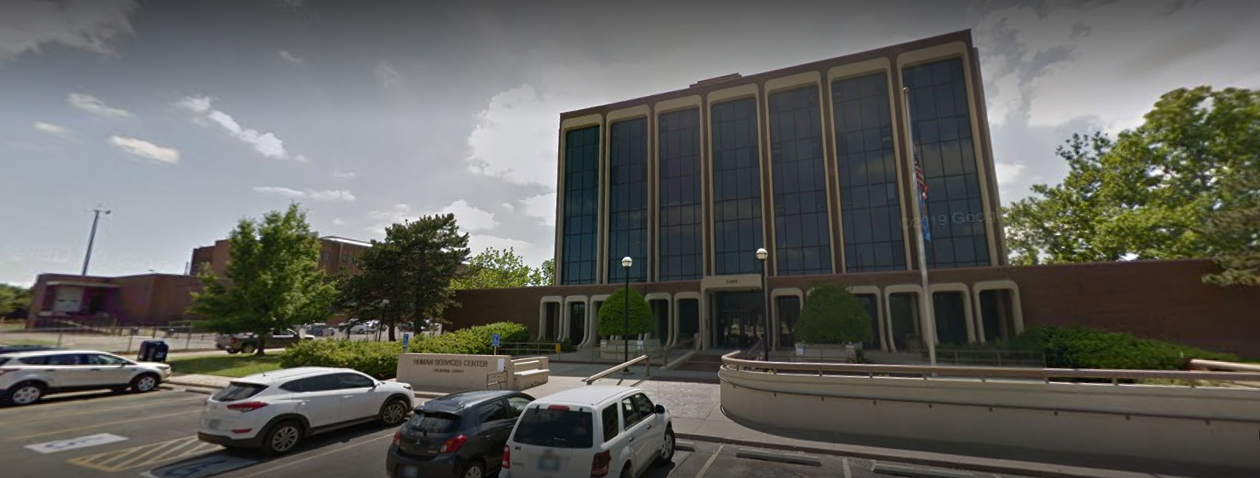 2409 N. Kelley, Oklahoma City, Oklahoma County, Oklahoma
The property is owned by the Oklahoma Department of Human Services (DHS).

The property consists of an office building with a detached annex consisting of approximately 87,741 square feet, MOL. It is located on 2.20 acres, mol.

The property will be sold through Interlocal Agreement or auctioned through a request for sealed bids.

Proceeds will be deposited to the Maintenance of State Building Revolving Fund and the funds utilized to offset the costs of the DHS Service First Initiative.
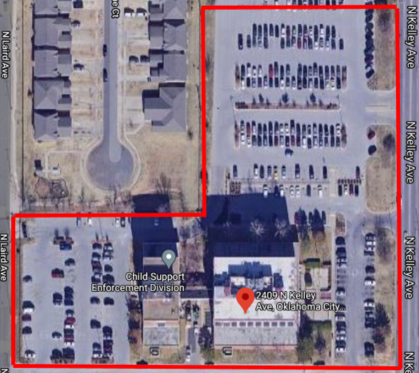 1603 East Kirk, Hugo, Choctaw County, Oklahoma
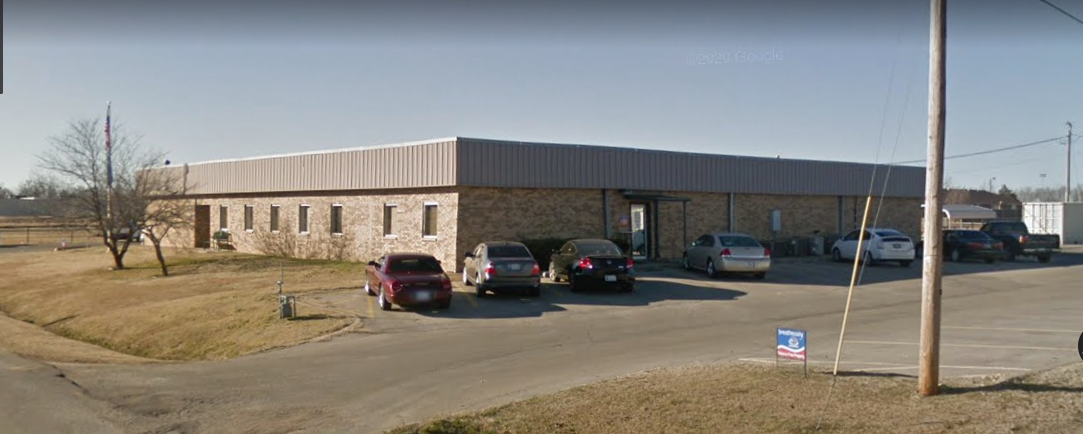 1603 East Kirk, Hugo, Choctaw County, Oklahoma
The property is owned DHS.

The property consists of an office building consisting of approximately 10,000 square feet, mol. It is located on 1.58 acres, MOL.

The property will be sold through Interlocal Agreement or auctioned through a request for sealed bids.

Proceeds will be deposited to the Maintenance of State Building Revolving Fund and the funds utilized to offset the costs of the DHS Service First Initiative.
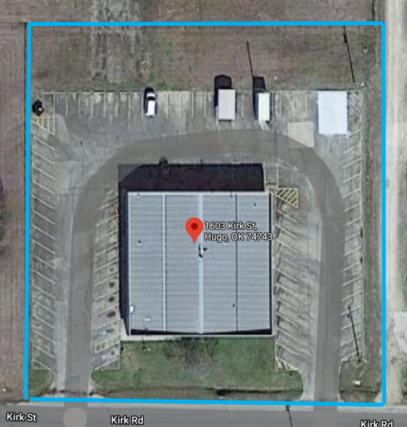 54.74 Acres
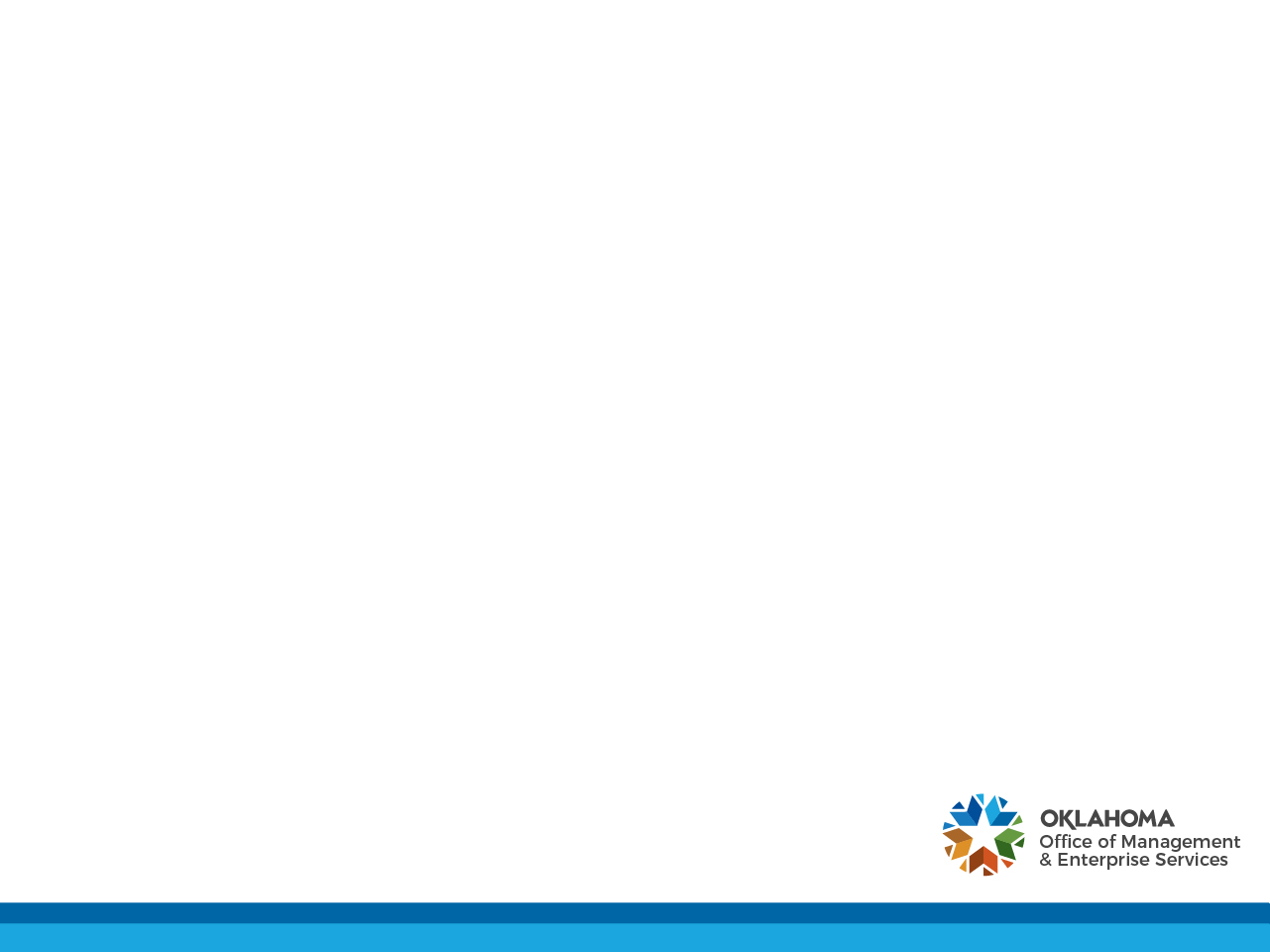 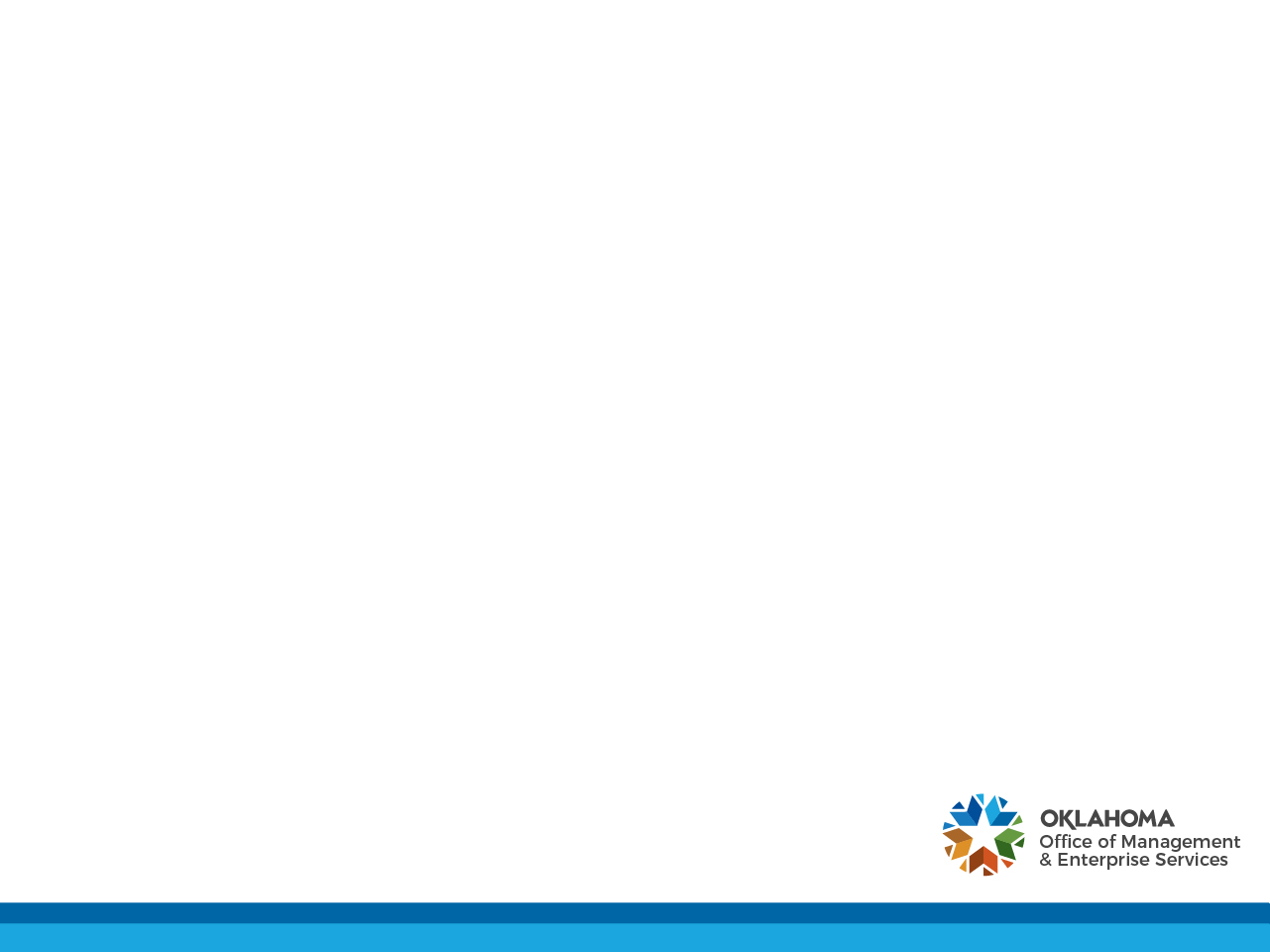 901 N. Lottie, Oklahoma City, Oklahoma County, Oklahoma
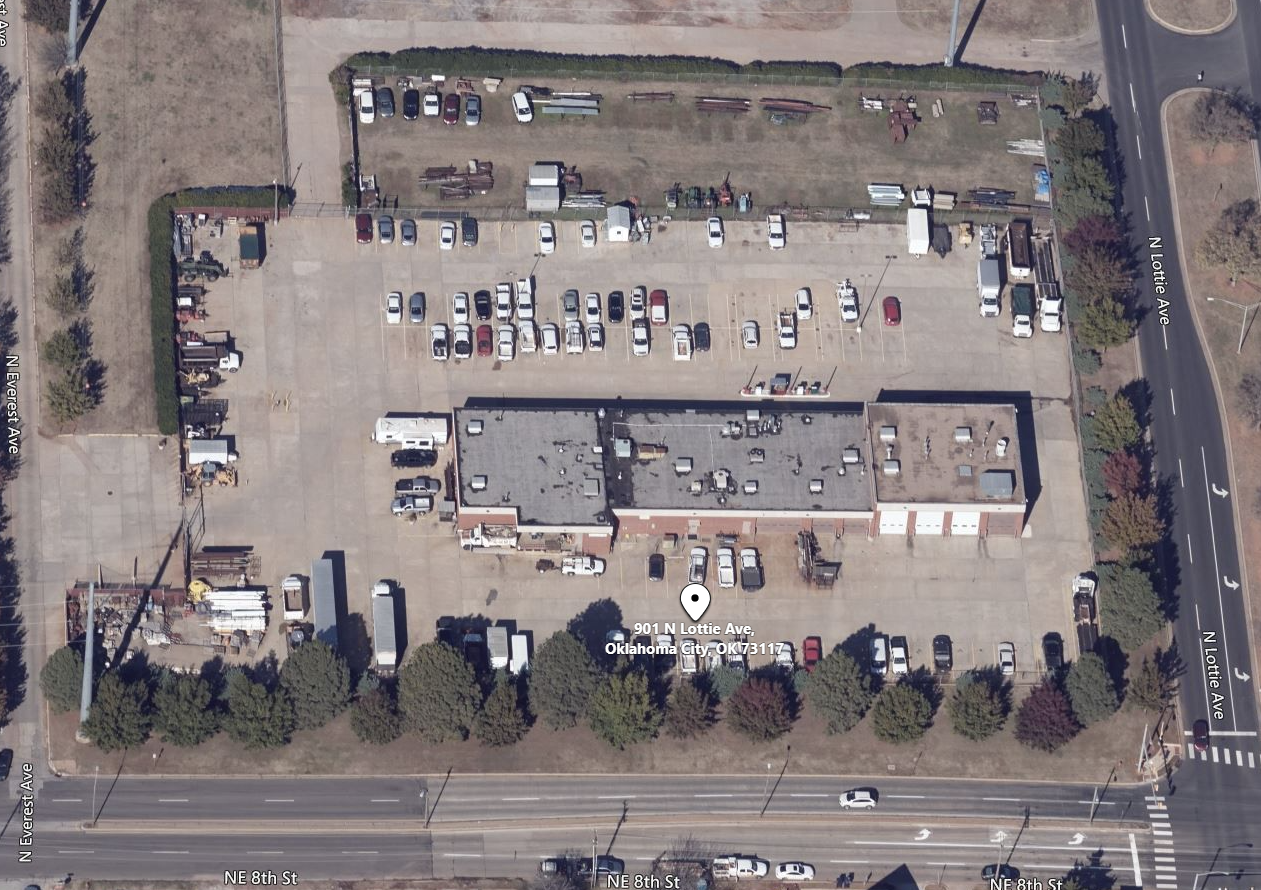 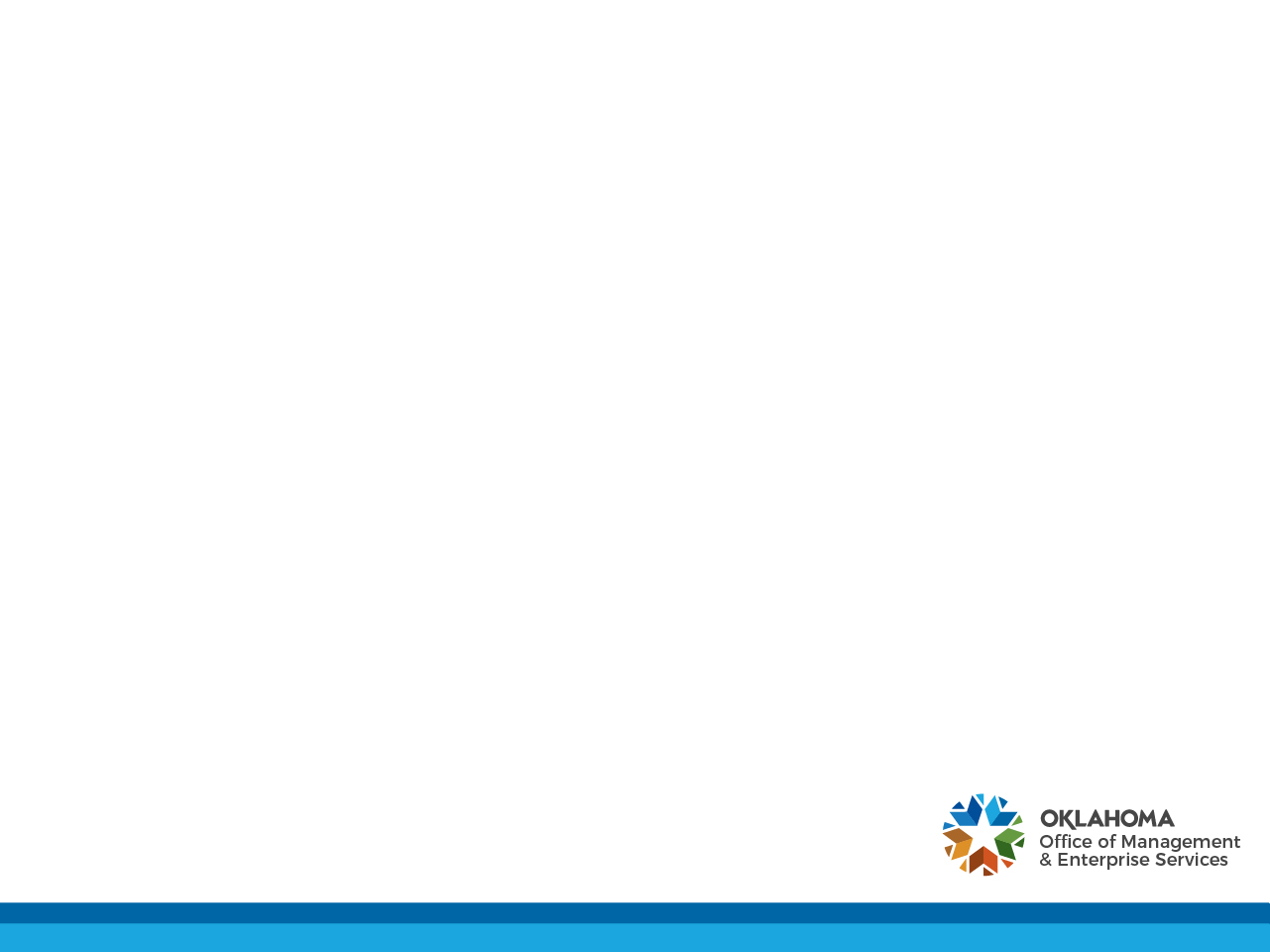 901 N. Lottie, Oklahoma City, Oklahoma County, Oklahoma
The property is owned by DHS.

The property consists of an office building consisting of approximately 14,556 square feet, mol. It is located on 5.03 acres, MOL.

The property will be sold through Interlocal Agreement or auctioned through a request for sealed bids.

Proceeds will be deposited to the Maintenance of State Building Revolving Fund and the funds utilized to offset the costs of the DHS Service First Initiative.
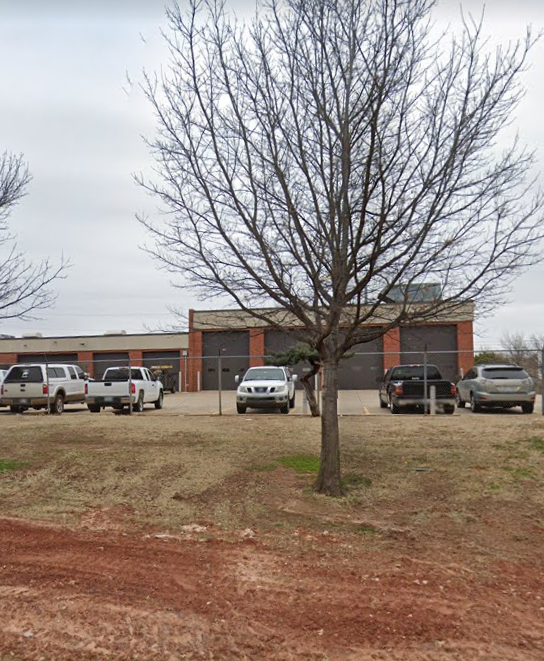 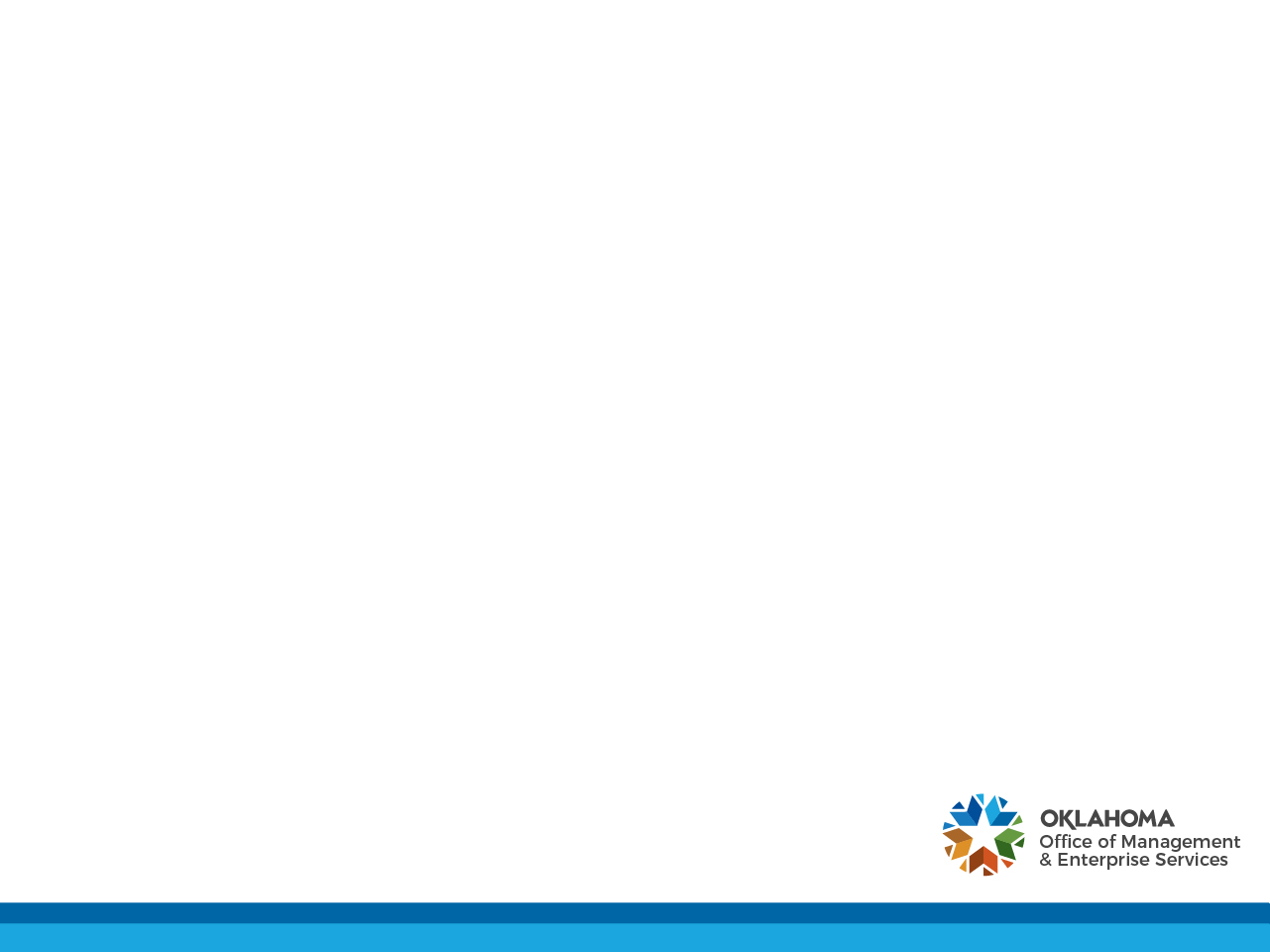 1110 N.E. 12th Street, Oklahoma    City, Oklahoma County, Oklahoma
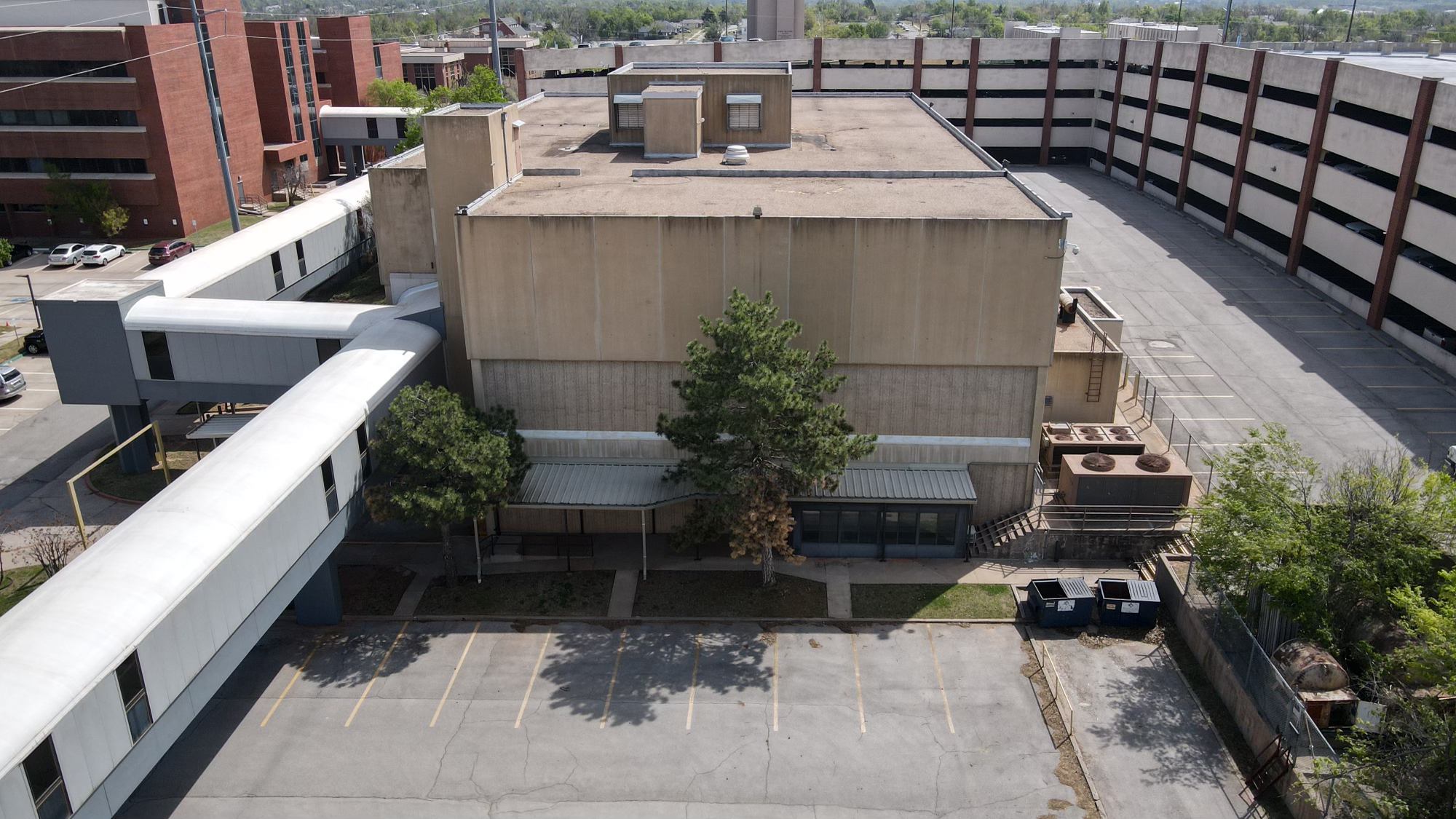 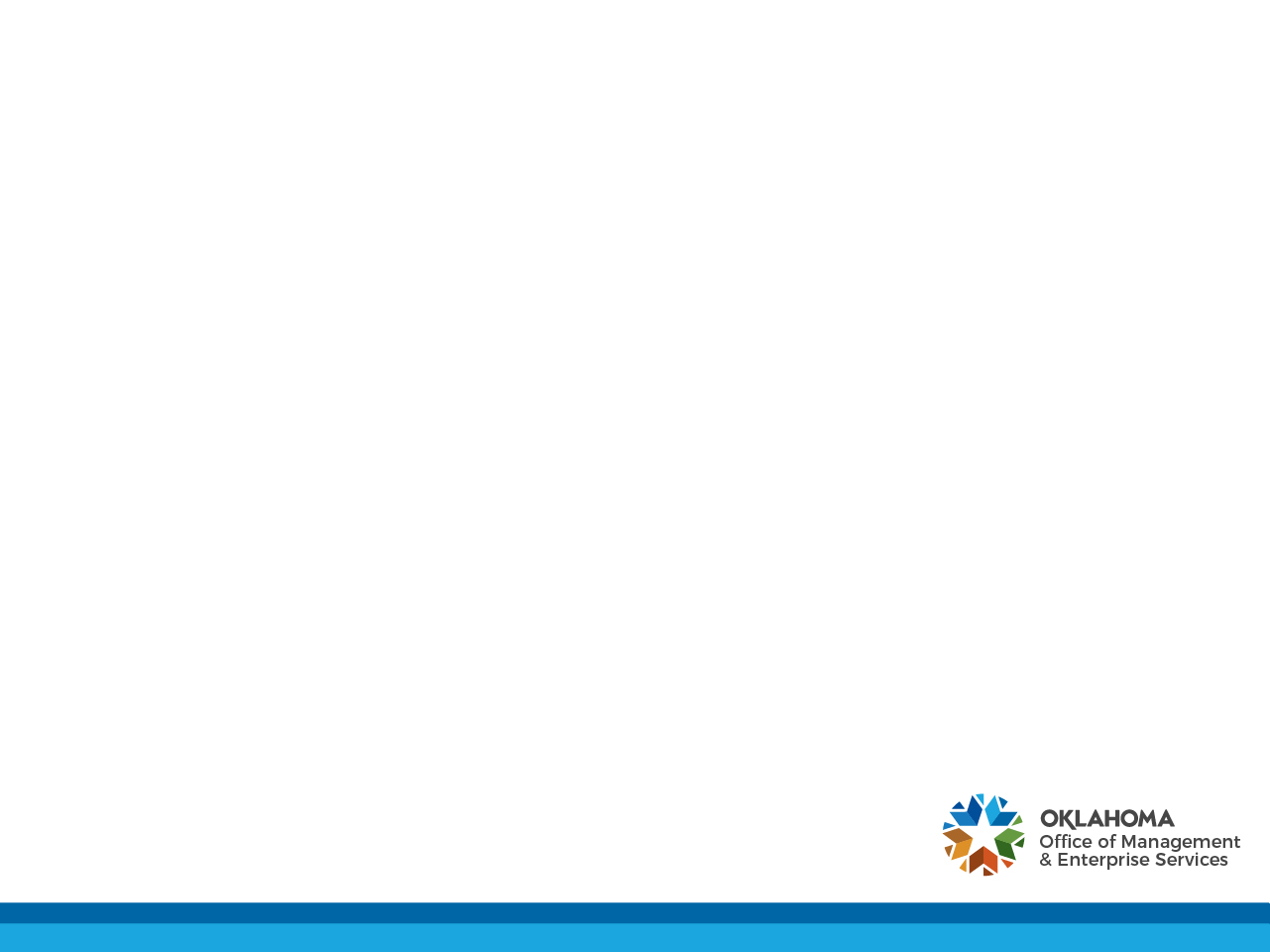 1110 N.E. 12th Street, Oklahoma    City, Oklahoma County, Oklahoma
The property is owned by DHS.

The property consists of an office building  consisting of approximately 47,428 square feet, mol. It is located on 2.03 acres, MOL.

The property will be sold through Interlocal Agreement or auctioned through a request for sealed bids.

Proceeds will be deposited to the Maintenance of State Building Revolving Fund and the funds utilized to offset the costs of the DHS Service First Initiative.
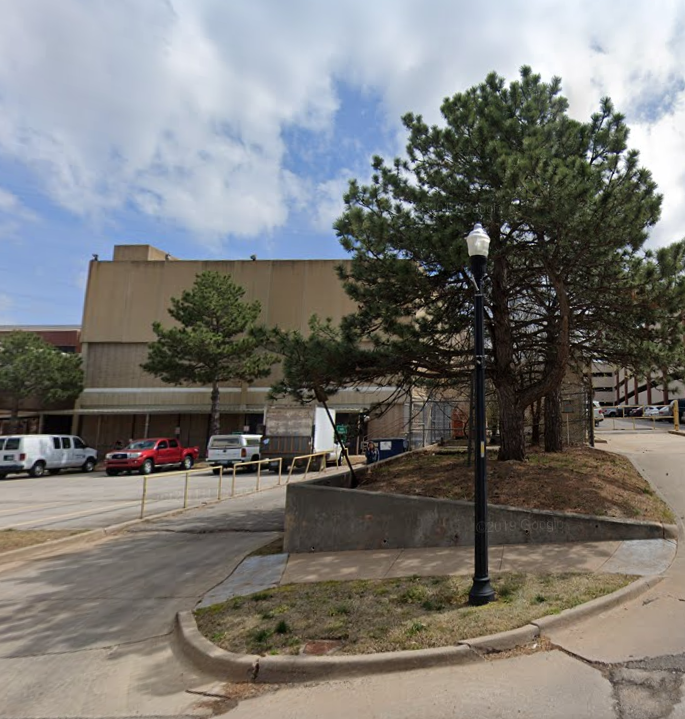 GRDA Property Exchange, Delaware County, Oklahoma
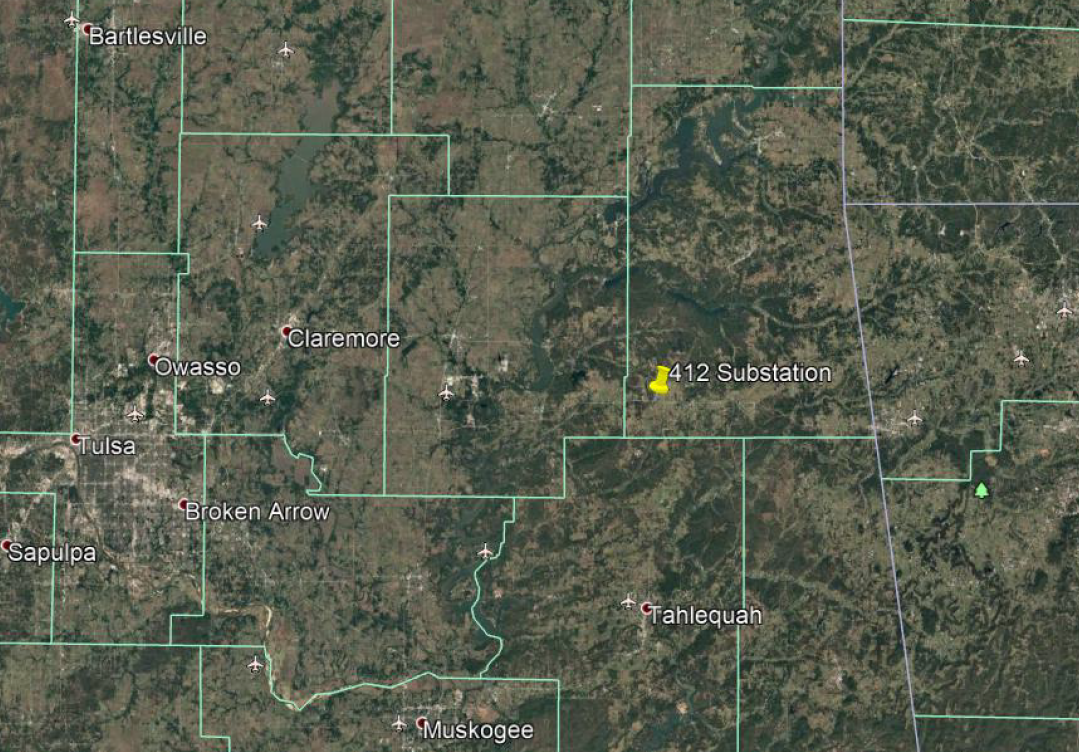 Property to be Exchanged
GRDA Property Exchange, Delaware County, Oklahoma
The property to be exchanged is owned by the Grand River Dam Authority and Mr. Jerry Fowler.
The properties are currently vacant.
GRDA would like to exchange property with Mr. Jerry Fowler by quitclaim deed as needed for their substation.  Mr. Fowler’s property is adjacent to the GRDA Highway 412 Substation.
The transfer will not generate any proceeds.
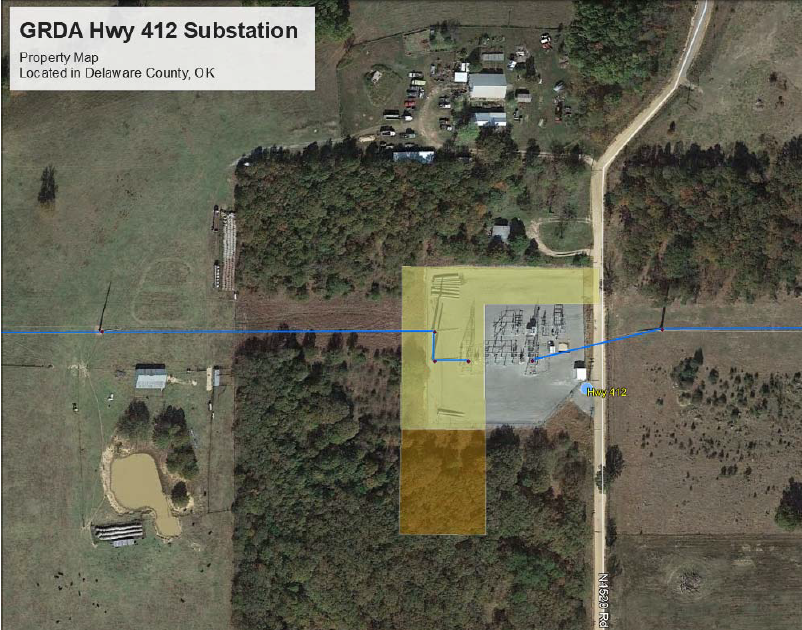 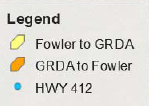